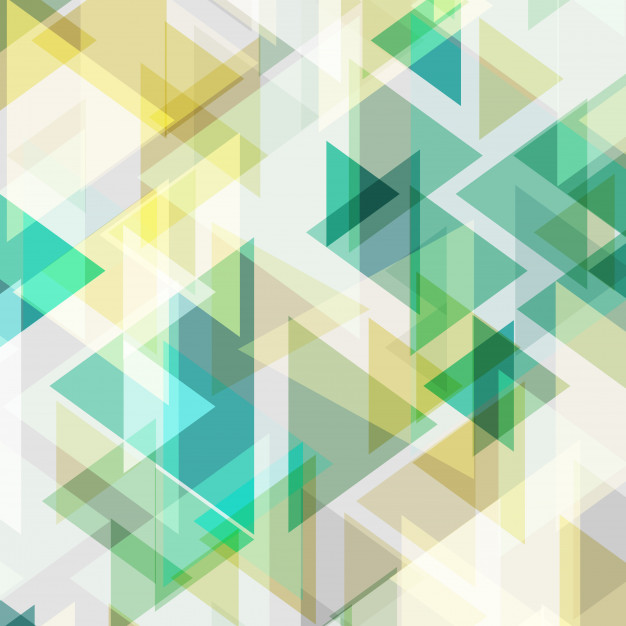 Pierre MUNOZ
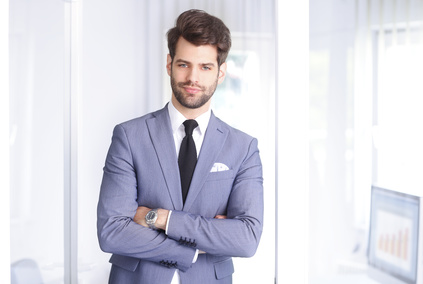 Berufsbezeichnung
ÜBER MICH
BERUFSERFAHRUNGEN
AUSBILDUNG
1
1
2
2
3
PERSÖNLICHE FÄHIGKEITEN
4
PROFESSIONELLE FÄHIGKEITEN
HOBBYS
Lorem ipsum dolor sit amet, consectetur adipiscing elit. Morbi tristique sapien nec nulla rutrum imperdiet. Nullam faucibus augue id velit luctus maximus. 
.